ЕГЭ-2022по английскому языку
Задания, требования и изменения
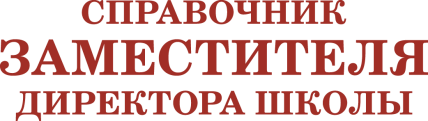 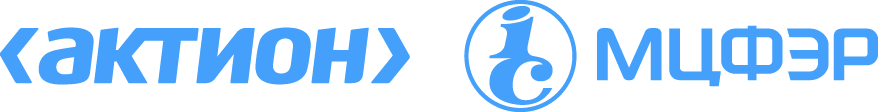 Изменения в КИМ ЕГЭ-2022
Раздел «Письменная речь»:
— в задании 39 нужно написать электронное письмо другу по переписке. Изменили вид письменного сообщения и критерии оценивания. Максимальный был за задание не изменили — 6 баллов;
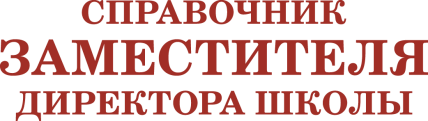 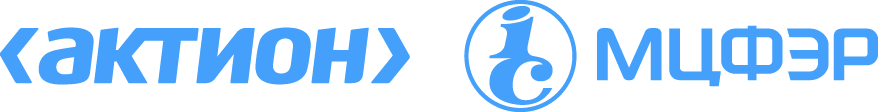 Изменения в КИМ ЕГЭ-2022
— в задании 40 нужно написать развернутое высказывание с элементами рассуждения на основе таблицы или диаграммы и выразить свое мнение. Это задание альтернативное, можно выбрать один из двух вариантов. Изменились критерии оценивания, но максимальный балл тот же — 14.
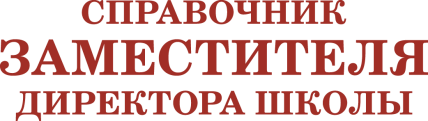 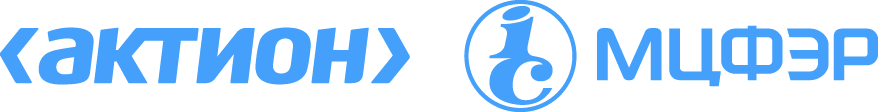 Изменения в КИМ ЕГЭ-2022
Раздел «Говорение»:
— в задании 2 сократили количество вопросов, которые задает участник экзамена. Теперь их 4, а не 5. Максимальный балл за задание — 4;
— в задании 3 необходимо ответить на 5 вопросов условного интервью. Каждый ответ оценивается от 0 до 1 балла. Максимальный балл за задание — 5;
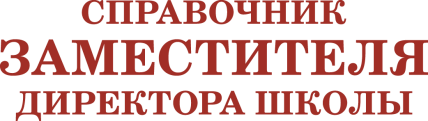 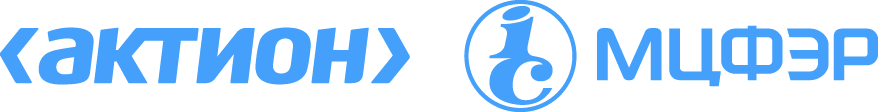 Изменения в КИМ ЕГЭ-2022
Раздел «Говорение»:
— в задании 4 участник экзамена отправляет голосовое сообщение другу, с которым делает проект. В сообщении нужно описать две иллюстрации, объяснить причину их выбора и высказать свое мнение. Изменились критерии оценивания. Максимальный балл за задание — 10.
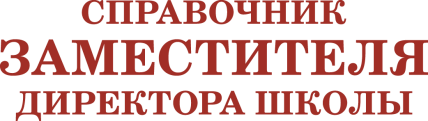 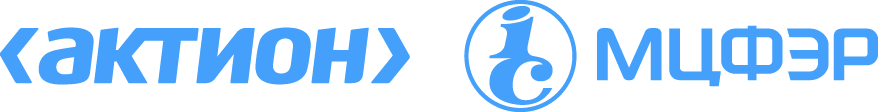 Изменения в КИМ ЕГЭ-2022
Увеличили время выполнения заданий письменной части экзамена на 10 минут. Теперь оно составляет 3 часа 10 минут.

Увеличили время выполнения заданий устной части экзамена на 2 минуты. Теперь оно составляет 17 минут.
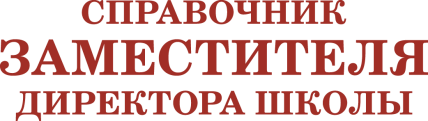 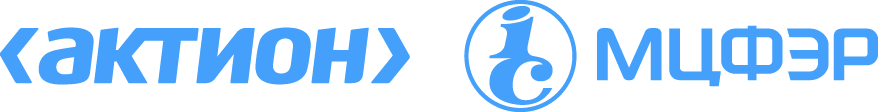 На что обратить внимание
Время 
Дополнительное оборудование
Первичный балл
Содержательные разделы предмета
Задания
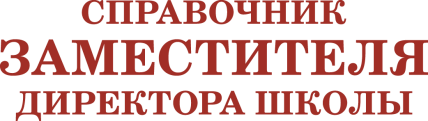 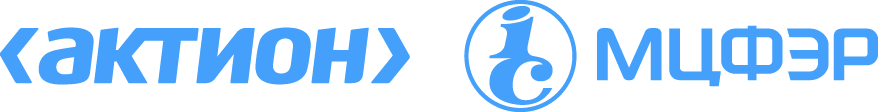 Время выполнения работы(письменная часть)
3 часа 10 минут (190 минут) 


Для учеников с ОВЗ, детей-инвалидов и инвалидов – 4 часа 40 минут (280 минут)
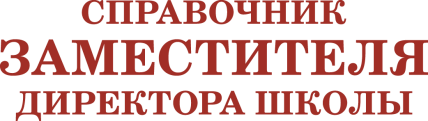 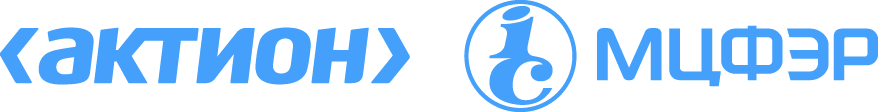 Время выполнения работы(устная часть)
17 минут 


Для учеников с ОВЗ, детей-инвалидов и инвалидов – 47 минут
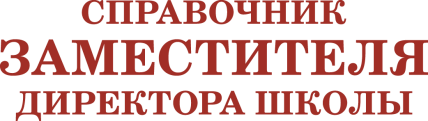 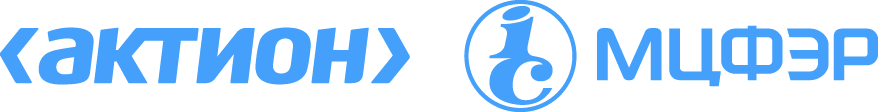 Дополнительное оборудование(письменная часть)
Техническое средство, которое обеспечивает качественное воспроизведение аудиозаписей в аудитории на компакт-дисках (СD) для выполнения заданий раздела 1 «Аудирование».
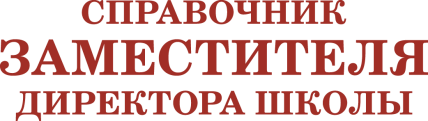 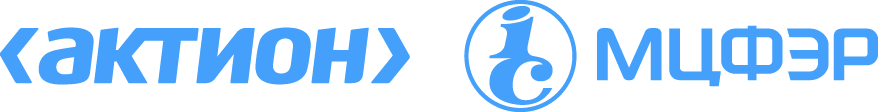 Дополнительное оборудование(устная часть)
Компьютер без доступа к сети Интернет с предустановленным специальным программным обеспечением

Гарнитура со встроенным микрофоном. 

Для проведения устной части экзамена могут использоваться лингафонные кабинеты с соответствующим оборудованием
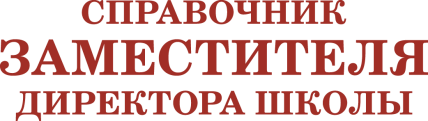 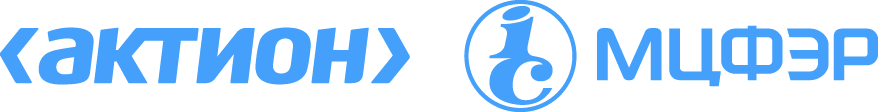 Первичный балл
Максимальный первичный балл – 100

За выполнение письменной части работы – 80
За выполнение устной части работы – 20
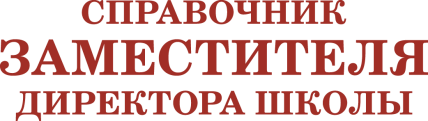 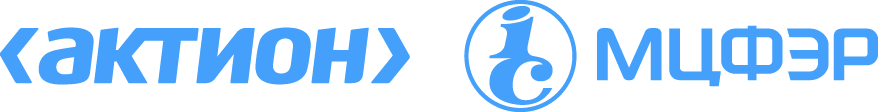 Распределение заданий по разделам работы
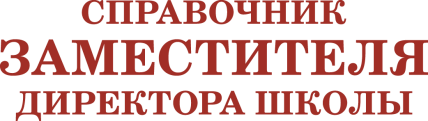 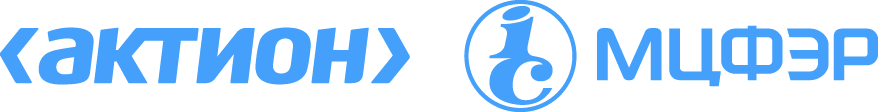 Задания (письменная часть)
Экзаменационная работа содержит 40 заданий письменной части

№ 1-38. Разделы «Аудирование», «Чтение», «Грамматика и лексика» – Задания с кратким ответом
Максимальное количество баллов – 60

№ 39-40. Раздел «Письменная речь» – Задания с развернутым ответом
Максимальное количество баллов – 20
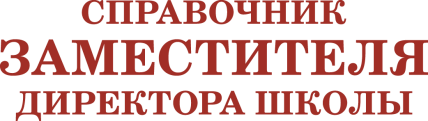 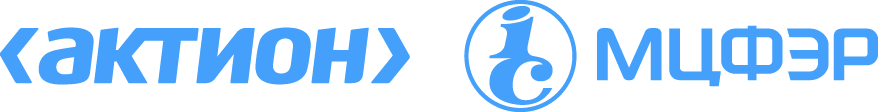 Задания (устная часть)
Экзаменационная работа содержит 4 задания устной части

№ 1 – Чтение текста вслух
Максимальное количество баллов – 1

№ 2 – Участие в диалоге–расспросе
Максимальное количество баллов – 4
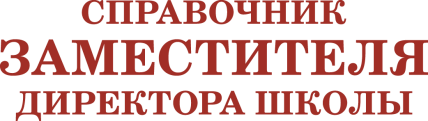 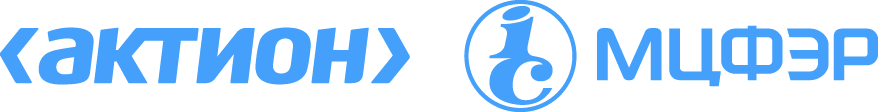 Задания (устная часть)
№ 3 – Участие в диалоге-интервью
	Максимальное количество баллов – 5

№4 – Создание связного монологического высказывания с элементами рассуждения
Максимальное количество баллов – 10
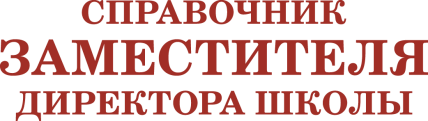 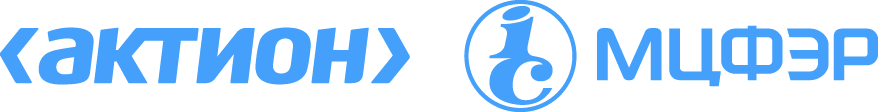 ПИСЬМЕННАЯ ЧАСТЬ
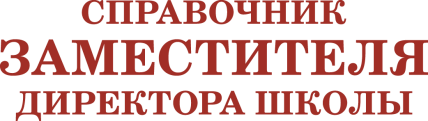 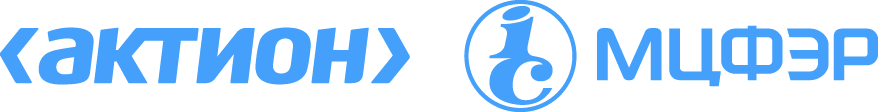 Раздел 4. «Письменная речь»Задание №39
Электронное письмо личного характера в ответ на письмо-стимул



Максимальное количество баллов за выполнение задания – 6
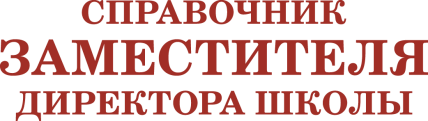 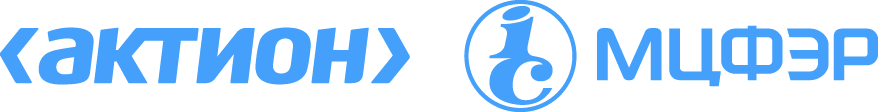 Раздел 4. «Письменная речь»Задание №39
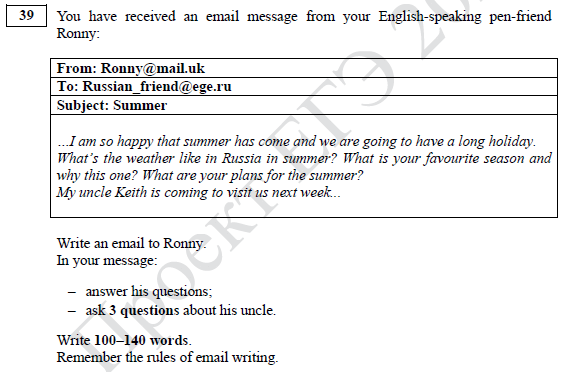 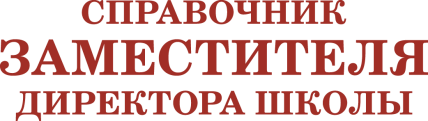 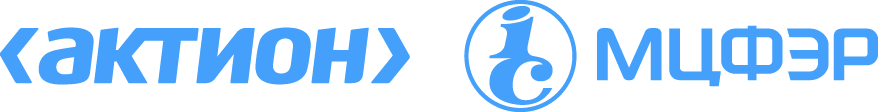 Раздел 4. «Письменная речь»Задание №39. Критерии оценивания
Задание оценивается по критериями К1-К3. Везде внесены уточнения.

Добавлена дополнительная схема оценивания.
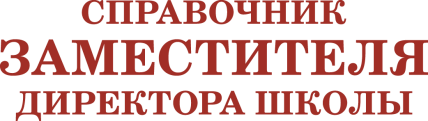 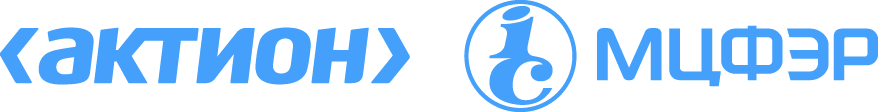 Раздел 4. «Письменная речь»Задание №39. Критерии оценивания
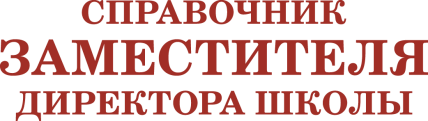 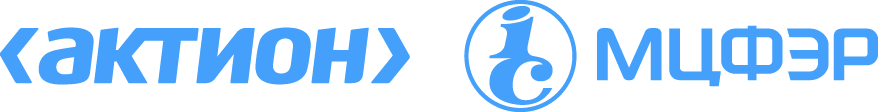 Раздел 4. «Письменная речь»Задание №39. Критерии оценивания
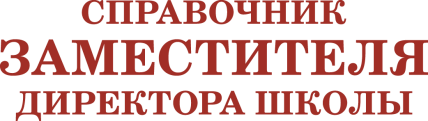 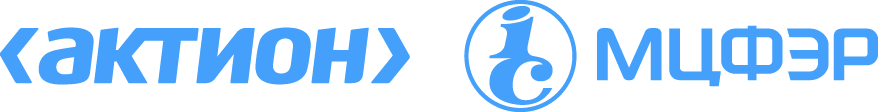 Раздел 4. «Письменная речь»Задание №39. Критерии оценивания
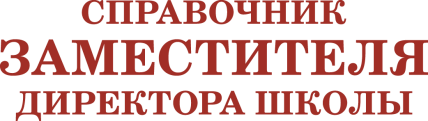 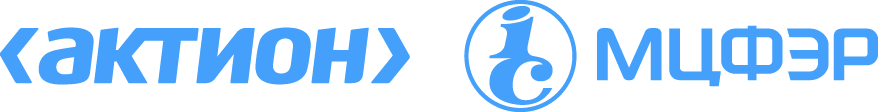 Раздел 4. «Письменная речь»Задание №39. Критерии оценивания
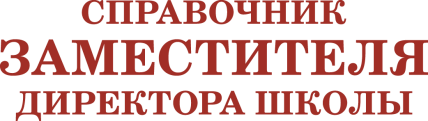 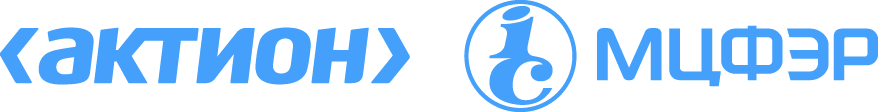 Раздел 4. «Письменная речь»Задание №39. Критерии оценивания
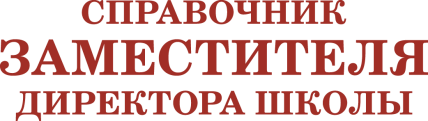 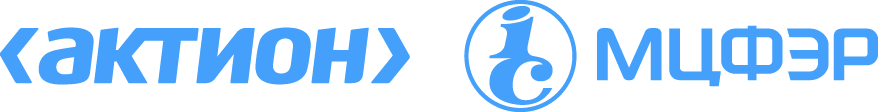 Раздел 4. «Письменная речь»Задание №39. Критерии оценивания
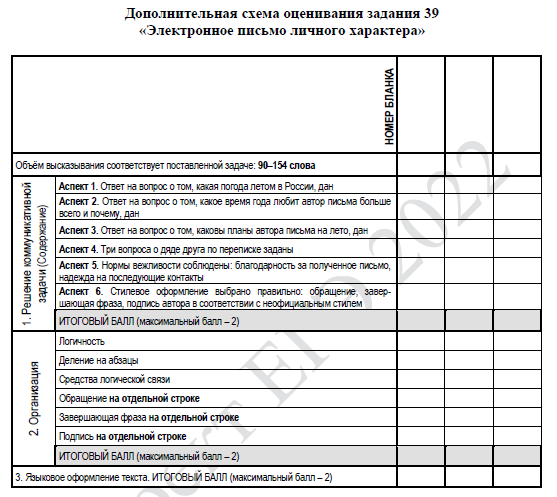 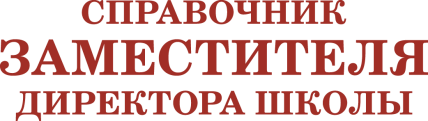 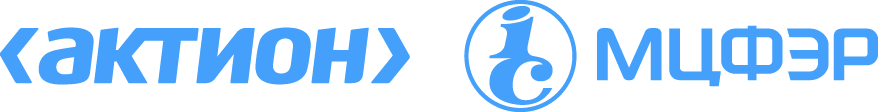 Раздел 4. «Письменная речь»Задание №40
Письменное высказывание с элементами рассуждения на основе таблицы/диаграммы


Максимальное количество баллов за выполнение задания – 14
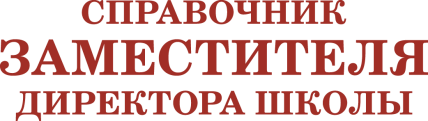 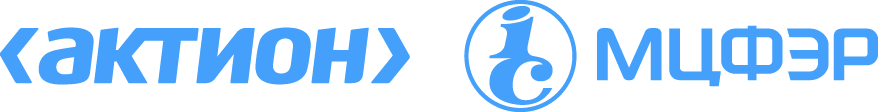 Раздел 4. «Письменная речь»Задание №40
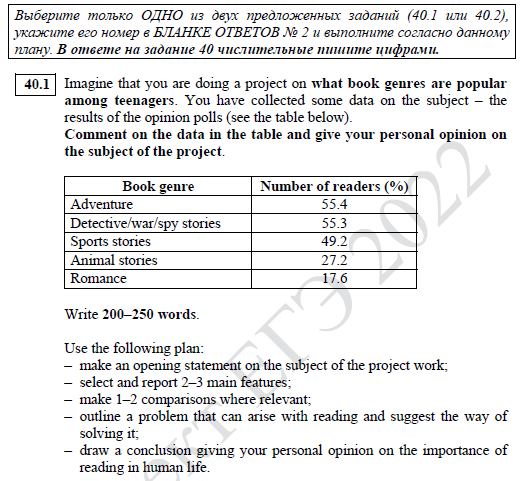 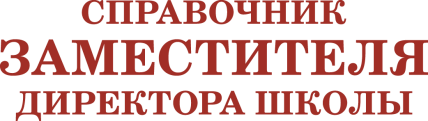 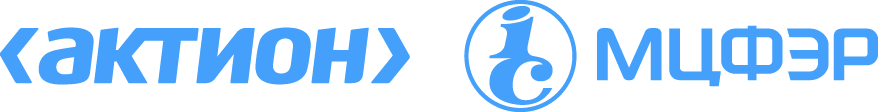 Раздел 4. «Письменная речь»Задание №40
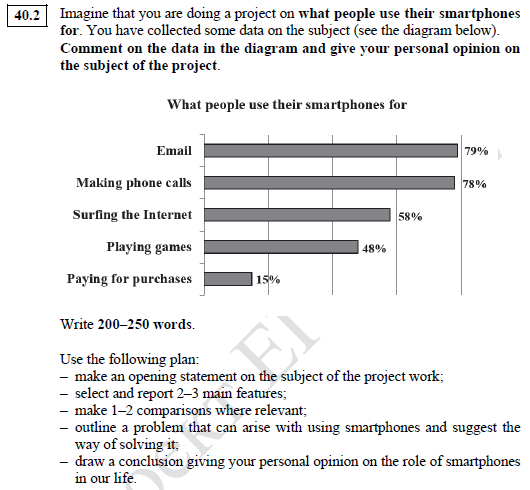 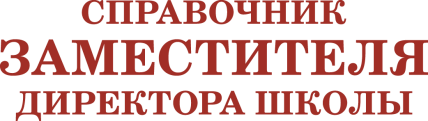 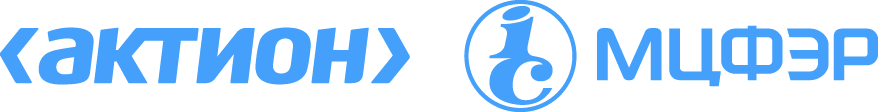 Раздел 4. «Письменная речь»Задание №40. Критерии оценивания
Задание оценивается по критериями
 К1-К5. Внесены уточнения в критерии
К1-К2.

Добавлена дополнительная схема оценивания.
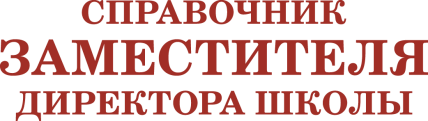 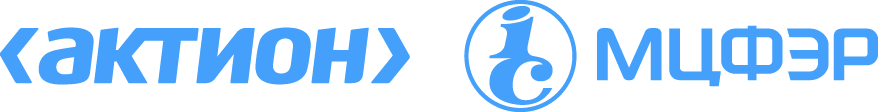 Раздел 4. «Письменная речь»Задание №40. Критерии оценивания
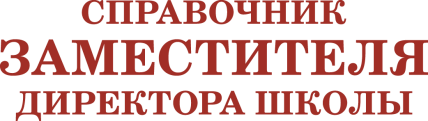 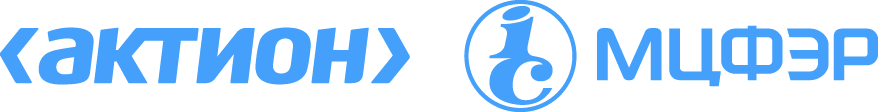 Раздел 4. «Письменная речь»Задание №40. Критерии оценивания
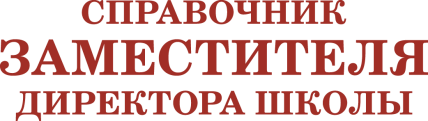 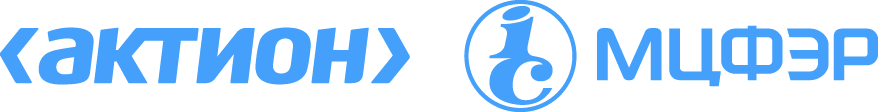 Раздел 4. «Письменная речь»Задание №40. Критерии оценивания
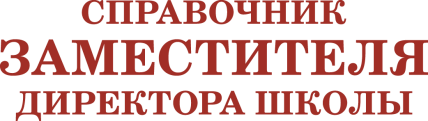 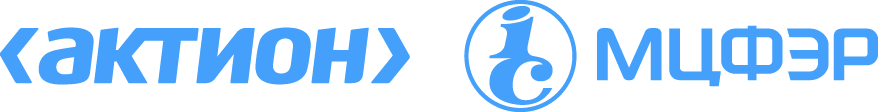 Раздел 4. «Письменная речь»Задание №40. Критерии оценивания
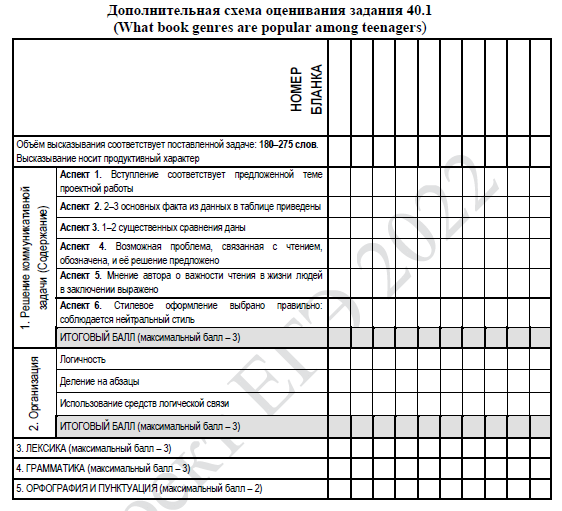 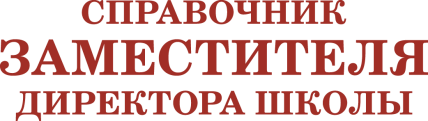 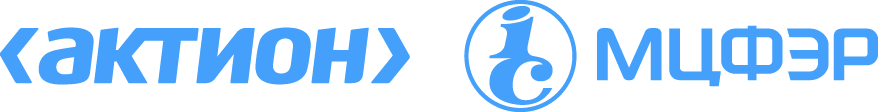 Раздел 4. «Письменная речь»Задание №40. Критерии оценивания
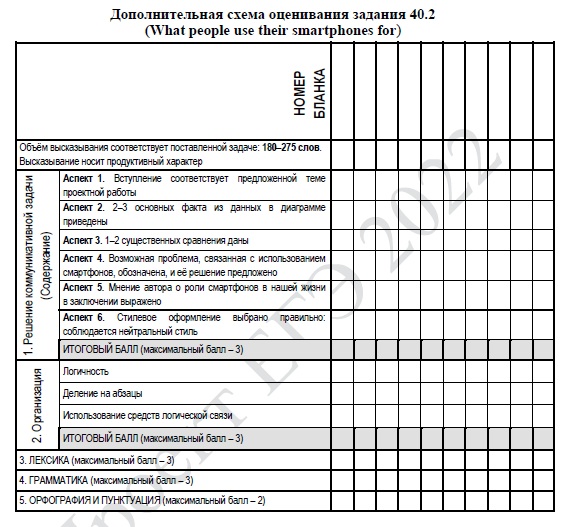 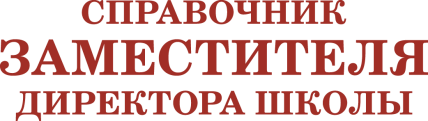 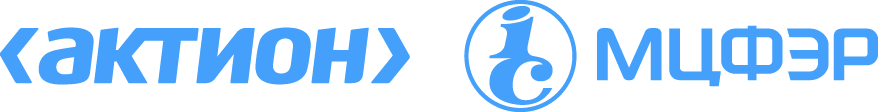 УСТНАЯ ЧАСТЬ
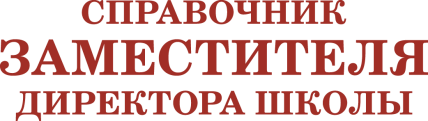 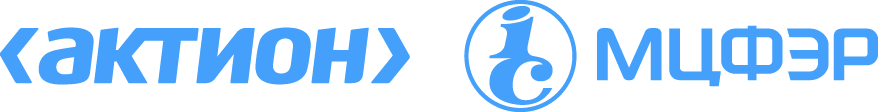 Раздел 5. «Говорение» Задание №2
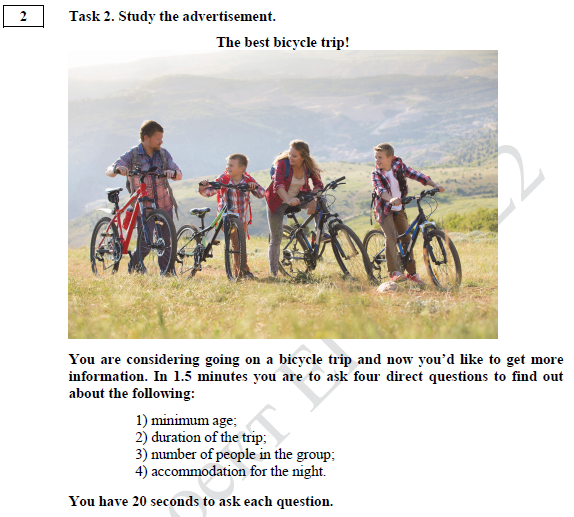 Изменилось количество вопросов, на которые отвечает ученик: 
КИМ-2021 – 5 вопросов, 
КИМ-2022 – 4 вопроса.

Максимальный балл за задание – 4 (ранее – 5).
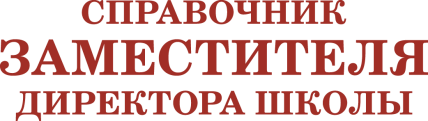 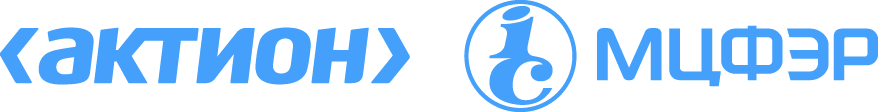 Раздел 5. «Говорение» Задание №3
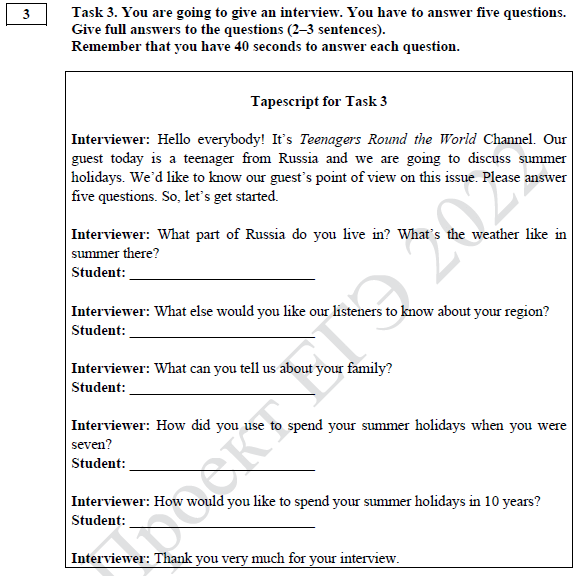 Изменился формат задания и критерии оценивания. 
Вместо описания фотографии ученик отвечает на вопросы условного интервью.

Максимальный балл за задание – 5
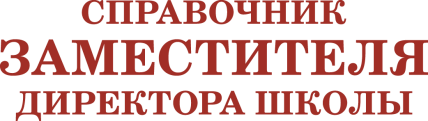 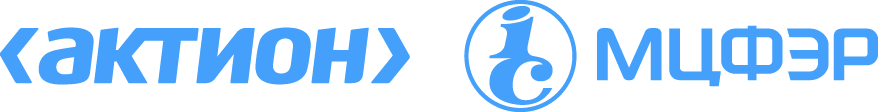 Раздел 5. «Говорение» Задание №3. Критерии оценивания
Задания 3 и 4 КИМ-2022 оцениваются по разным критериям (в КИМ-2021 критерии были общими).
В задании 3 оценивается отдельно ответ на каждый из пяти вопросов интервью
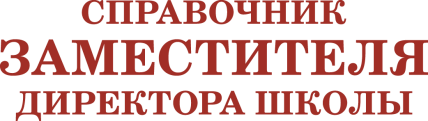 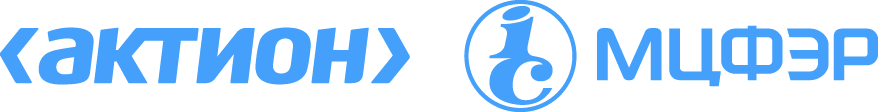 Раздел 5. «Говорение» Задание №4
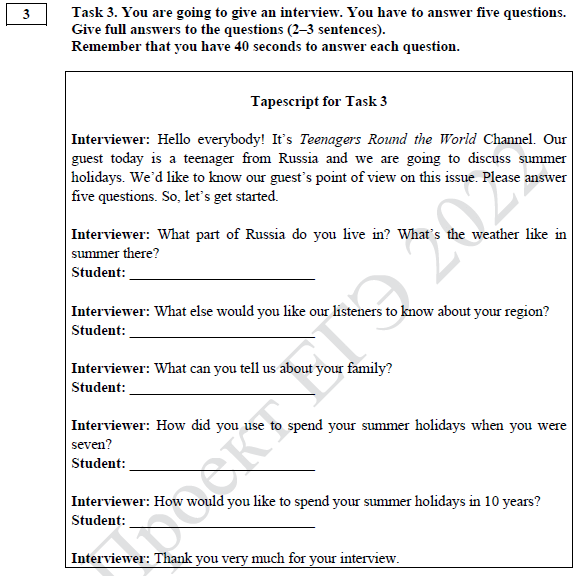 Изменился формат задания и разработаны критерии оценивания. 

Максимальный балл за задание – 10
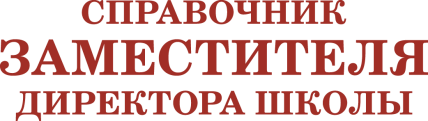 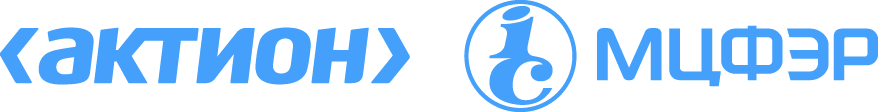 Раздел 5. «Говорение» Задание №4. Критерии оценивания
Задания 4 КИМ-2022 оценивается по трем критериям: 
 Решение коммуникативной задачи (содержание)* – максимум 4 балла.
 Организация высказывания – максимум 3 балла.
 Языковое оформление высказывания – максимум 3 балла.

*Примечание. При получении экзаменуемым 0 баллов по критерию «Решение коммуникативной задачи» все задание оценивается в 0 баллов.
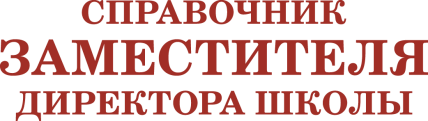 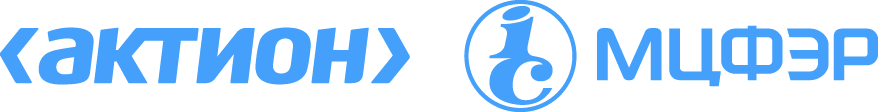 Раздел 5. «Говорение»Задание №4. Критерии оценивания
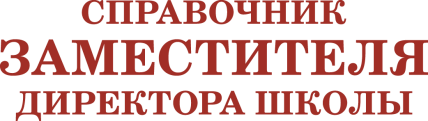 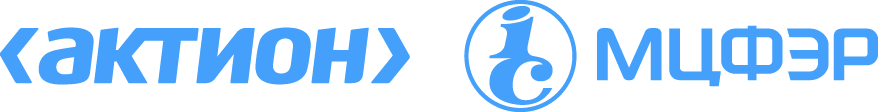 Раздел 5. «Говорение» Задание №4. Критерии оценивания
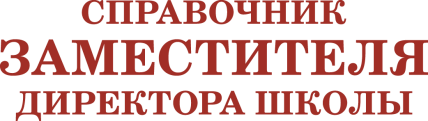 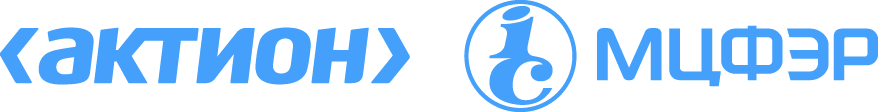 Раздел 5. «Говорение» Задание №4. Критерии оценивания
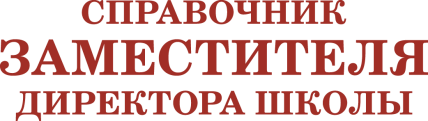 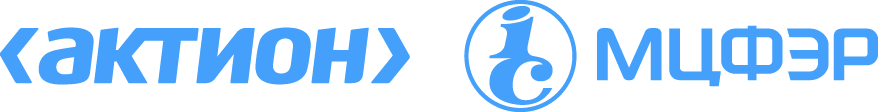 Раздел 5. «Говорение» Задание №4. Критерии оценивания
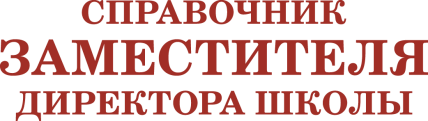 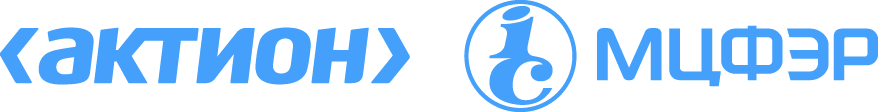 Раздел 5. «Говорение» Задание №4. Критерии оценивания
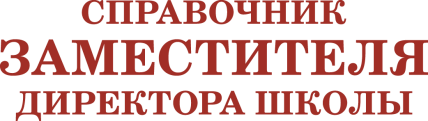 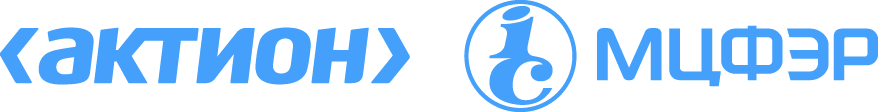